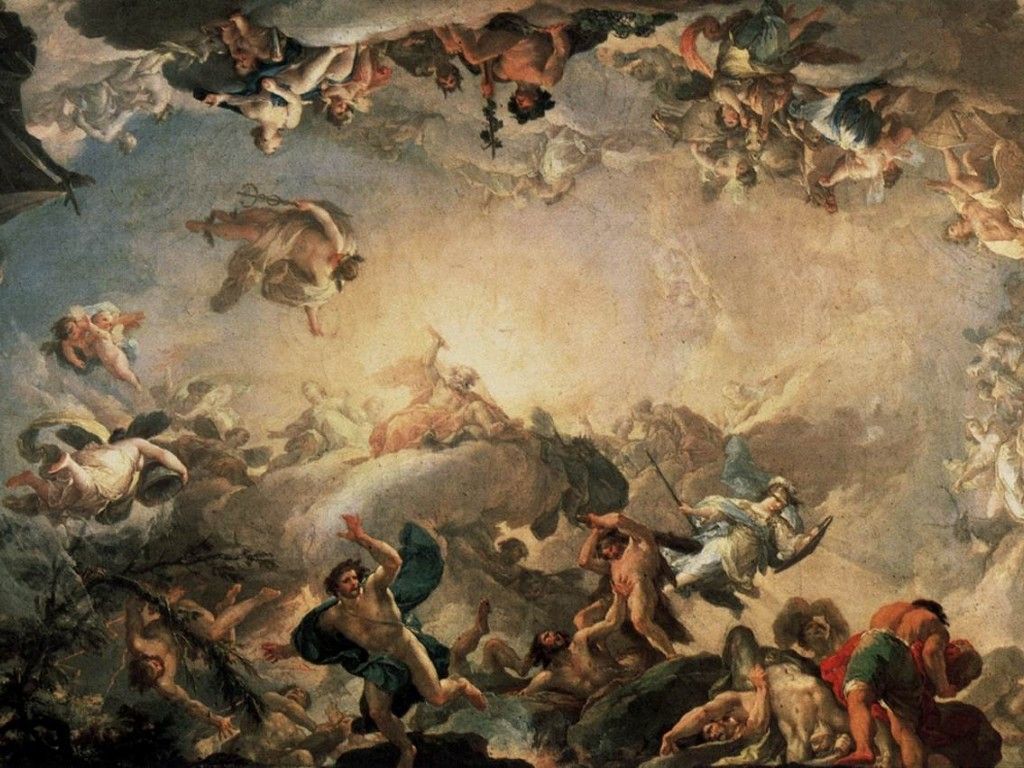 Antike Götterdarstellungen
-Aphrodite-
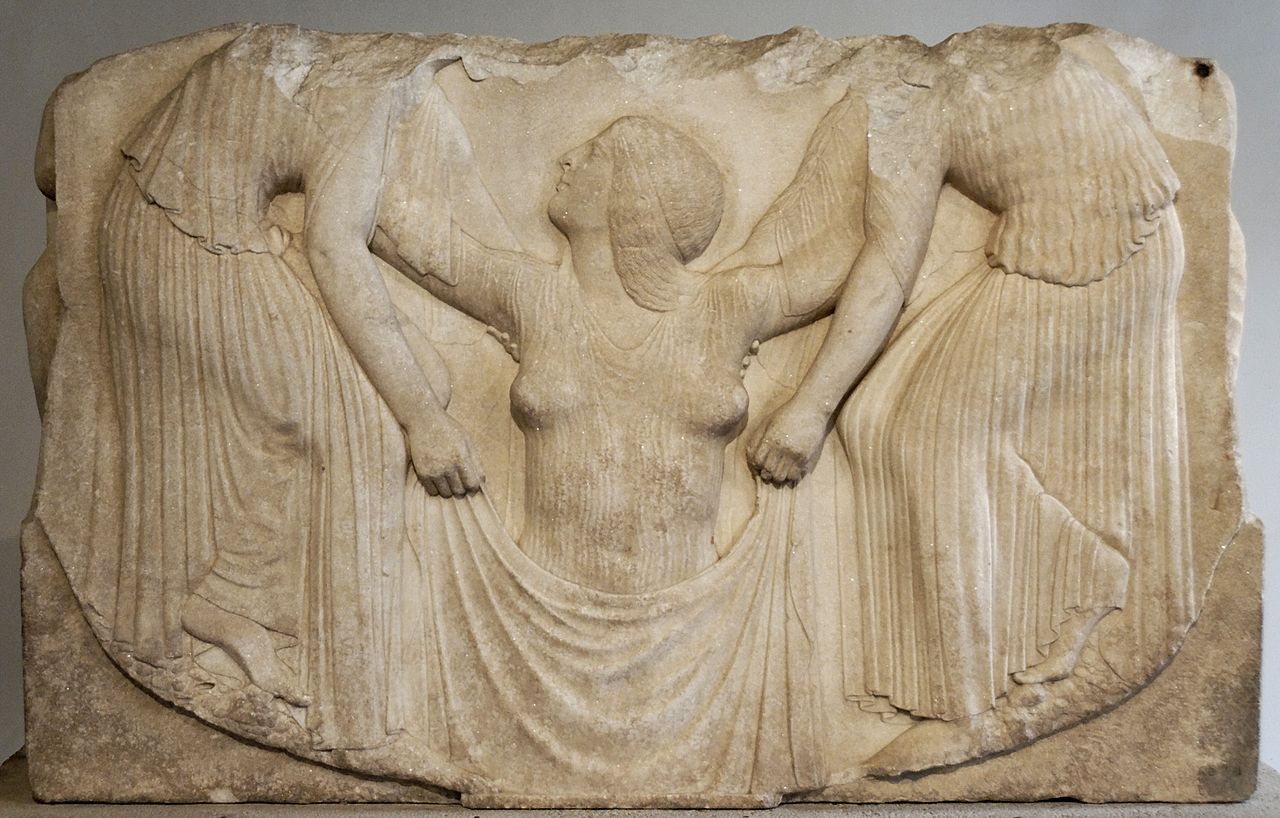 Aphrodite Anadyomene auf dem Ludovisischen Thron, vermutlich um 460 v. Chr.
Museo Nazionale, Rom
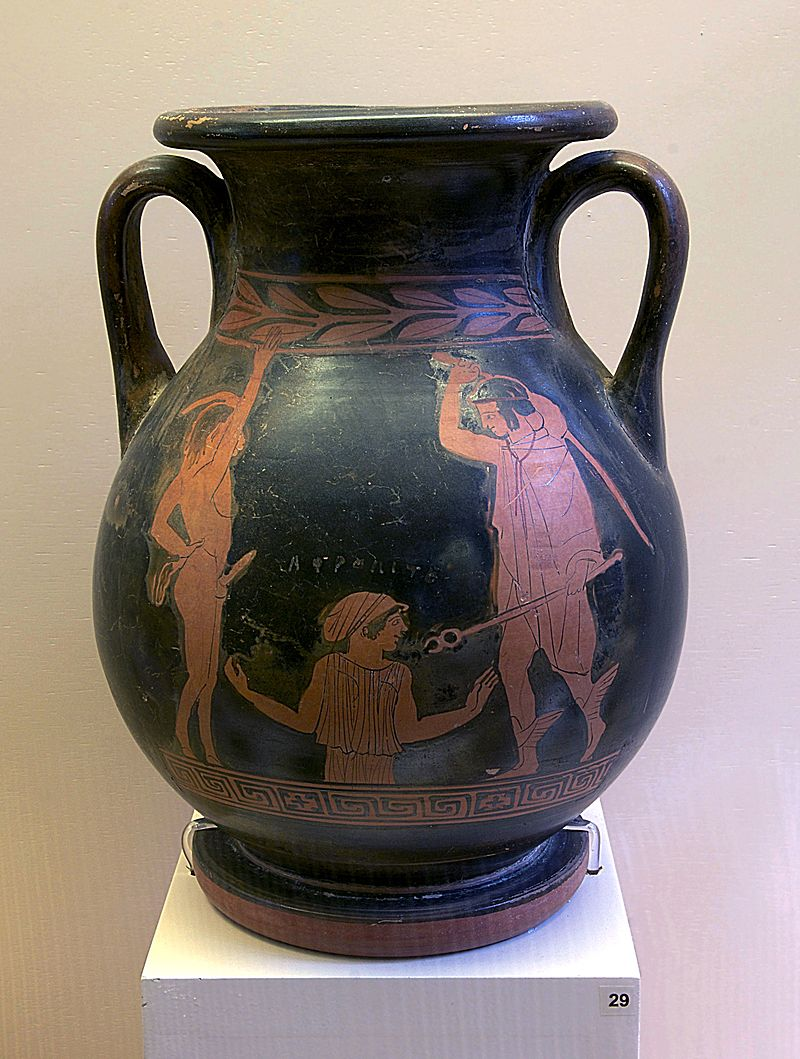 Die Geburt der Aphrodite auf einer attisch-rotfigurigen Pelike, um 450 v. Chr.
Archäologisches Museuim, Rhodos
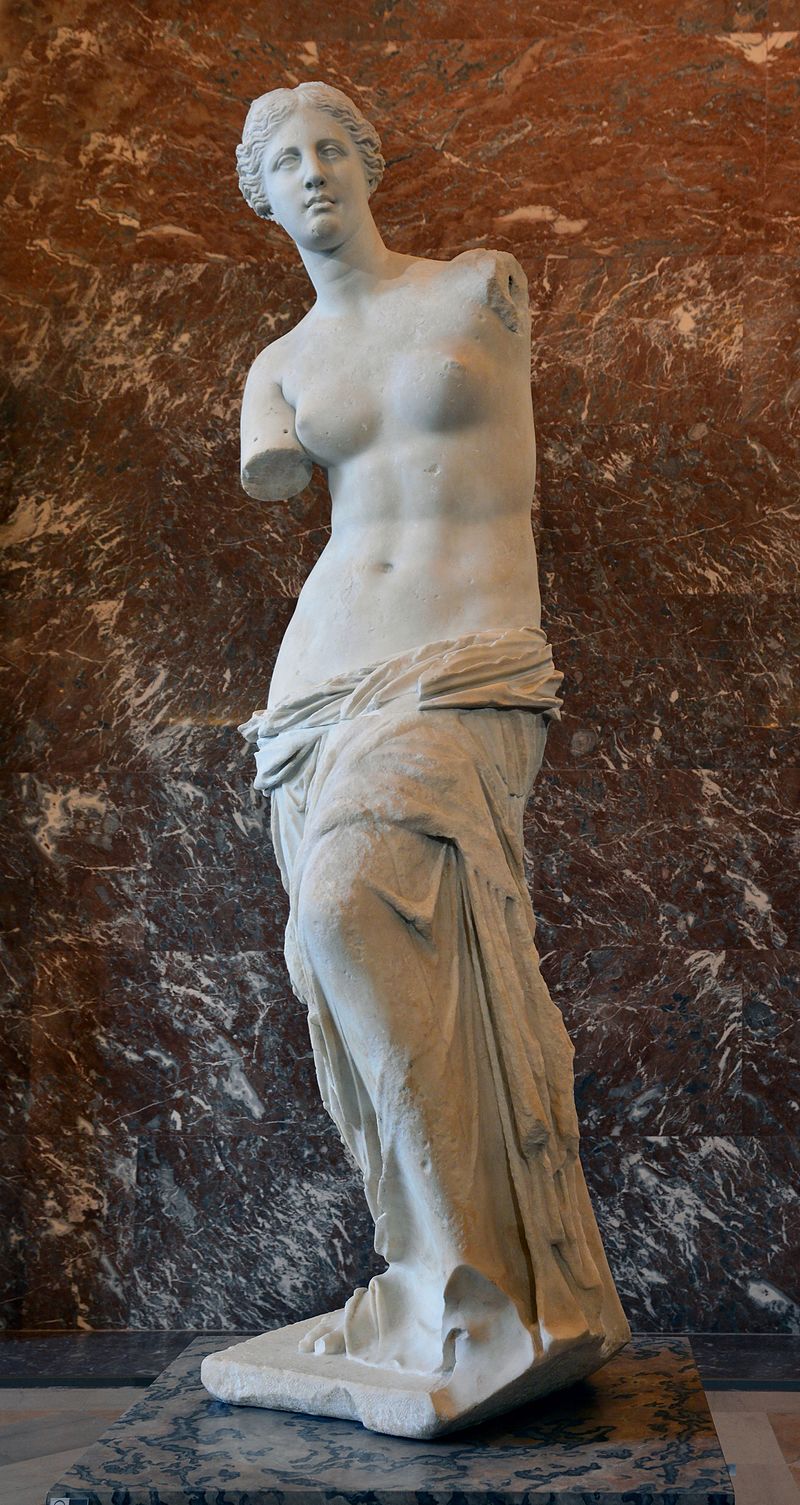 Die Aphrodite von Melos, um 120 v. Chr.
Musée du Louvre, Paris
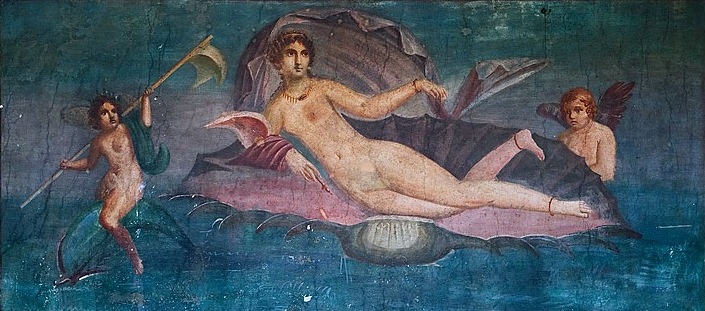 Fresko aus Pompeij der Aphrodite als Anadyomene (vor 79 v.Chr.)
Archäologisches Museum Neapel (?)
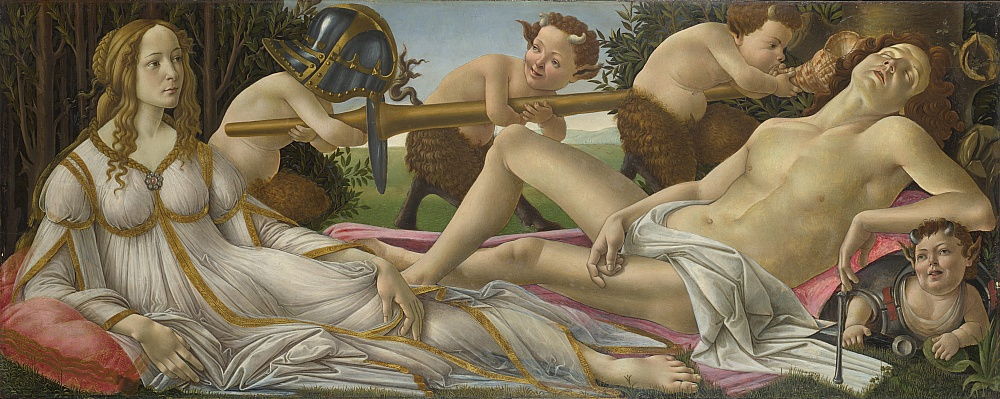 Sandro Botticelli , Venus und Mars (1483)
National Gallery, London
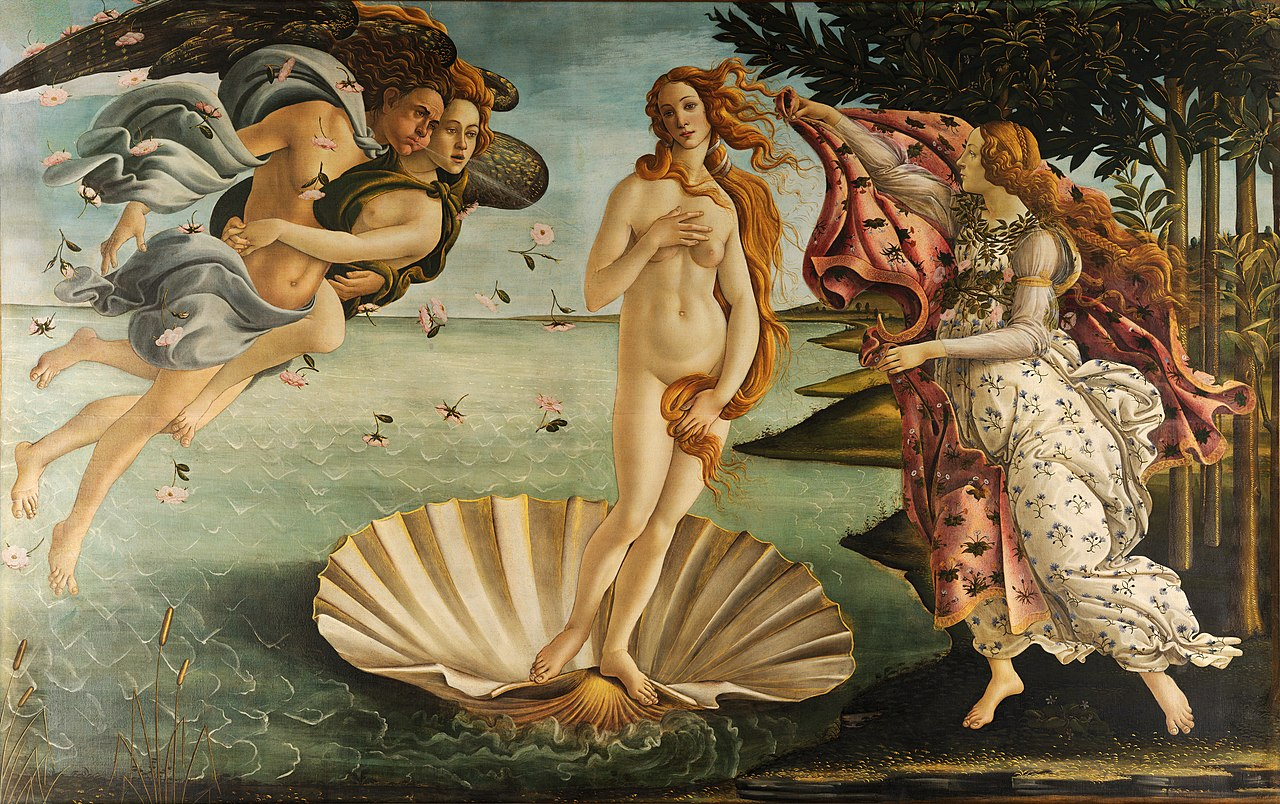 Sandro Botticelli, Die Geburt der Venus (1485)
Uffizien, Florenz
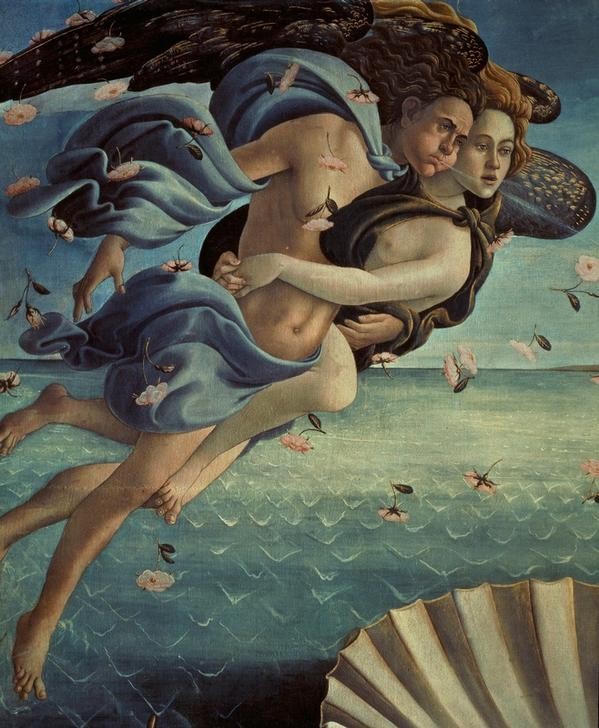 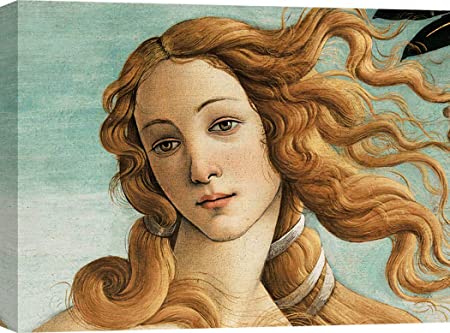 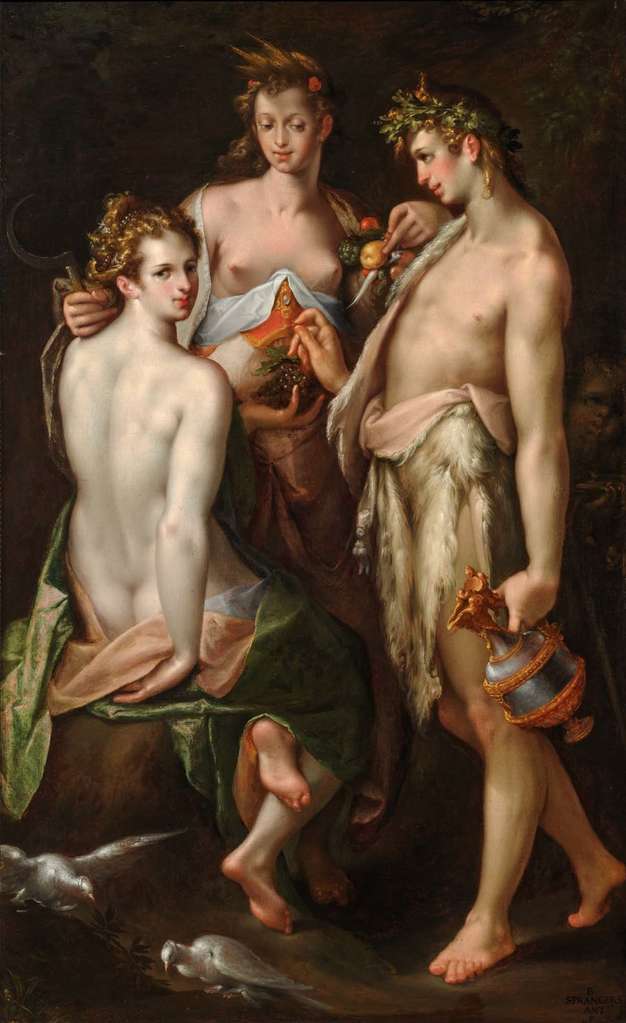 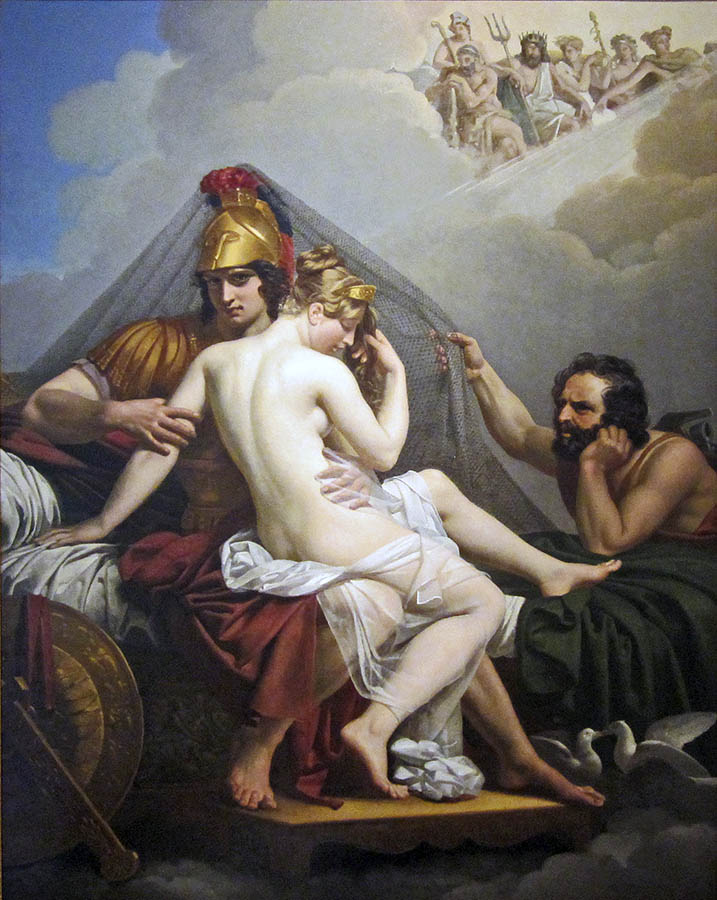 Alexandre Charles Guillemot, Mars und Venus überrascht von Vulcan (1827) Indianapolis Museum of Art
Bartholomäus Spranger, Venus, Bacchus und Ceres (1546-1611)
Universitätsmuseum Johanneum, Graz
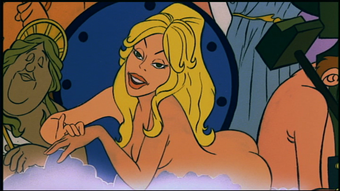 Die Göttin Venus im Film „Asterix erobert Rom“ (1976)

https://www.youtube.com/watch?v=d7_BAaeEU10
(1:00:12 – 1:02:00)
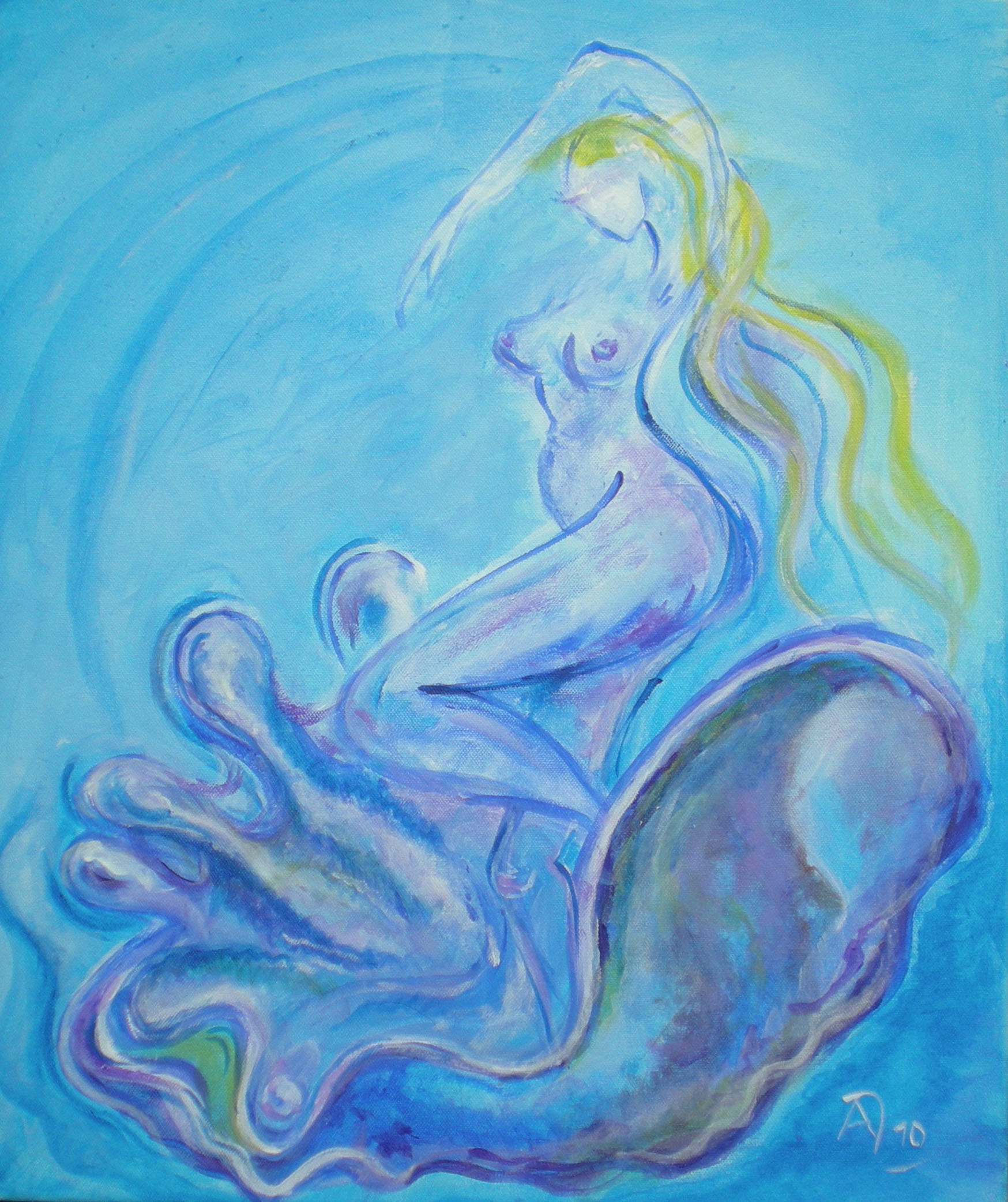 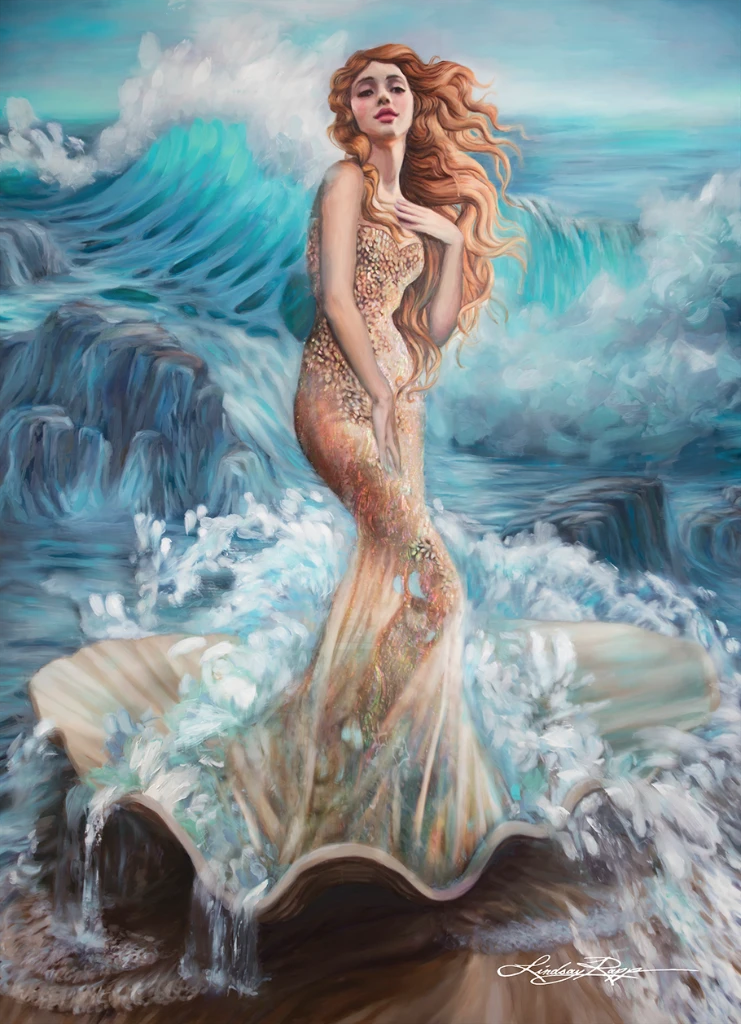 Andrea Dechant „artedea“, Aphrodite (2014)
artedea.net
Lindsay Rapp, Venus (2020)
Youtube.com